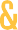 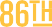 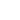 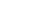 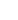 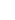 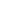 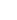 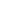 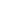 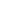 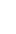 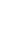 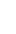 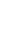 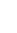 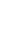 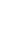 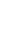 # E A G E A N N U A L 2 0 2 5	|	E A GE A N N U A L . OR G